Anatomie – Physiologie
Ventilation
Circulation
Système nerveux / Toxicité
Froid
1
anatomie-physiologie N2 -2020
Ventilation
anatomie-physiologie N2 -2020
2
A) EchangesPréambule : composition de l’air
80% N2 ; 20% O2
79% N2 ; 21% O2
78,1% N2, 20,95% O2
	  0,9% Argon      0,04% CO2et des traces de gaz rares
calcul de tête ? 
calcul au papier ?
précisement ?
Autre intérêt d’utiliser l’une ou l’autre approximation ?
précaution par excès / défaut
Rôles physiologiques constituants :
N2 ?
O2 ?
CO2 ?
produit combustionmétabolisme
carburant métabolisme
aucun
3
anatomie-physiologie N2 -2020
Anatomie appareil respiratoire
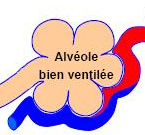 clapet à ne pas fermer lors remontée
bronchioles0,5 mm diamètre
possibilité échanges O2, N2, CO2 avec capillaires pulmonaires
= passage forme gazeuse  forme dissoute
700 millions d’alvéoles=> 150 à 200 m2de superficie d’échanges !
4
Lois physiques impliquées dans échanges
pression partielle ppA = %A x pression totale
 « La pression partielle d'un gaz A dans un mélange {A,B,...} est définie comme la pression qui serait exercée par les molécules du gaz A si ce gaz A occupait seul tout le volume. »
somme pressions partielles  ppi = pression totale
Dalton :
Henry :
« À température constante et à l’équilibre, la quantité de gaz dissous dans un liquide est proportionnelle à la pression partielle qu'exerce ce gaz sur le liquide. »
échange (pour chaque gaz A)
sens ?
Et si déséquilibre ?
ppA élevée  ppA faible
5
Echanges poumonssang lors de la ventilation
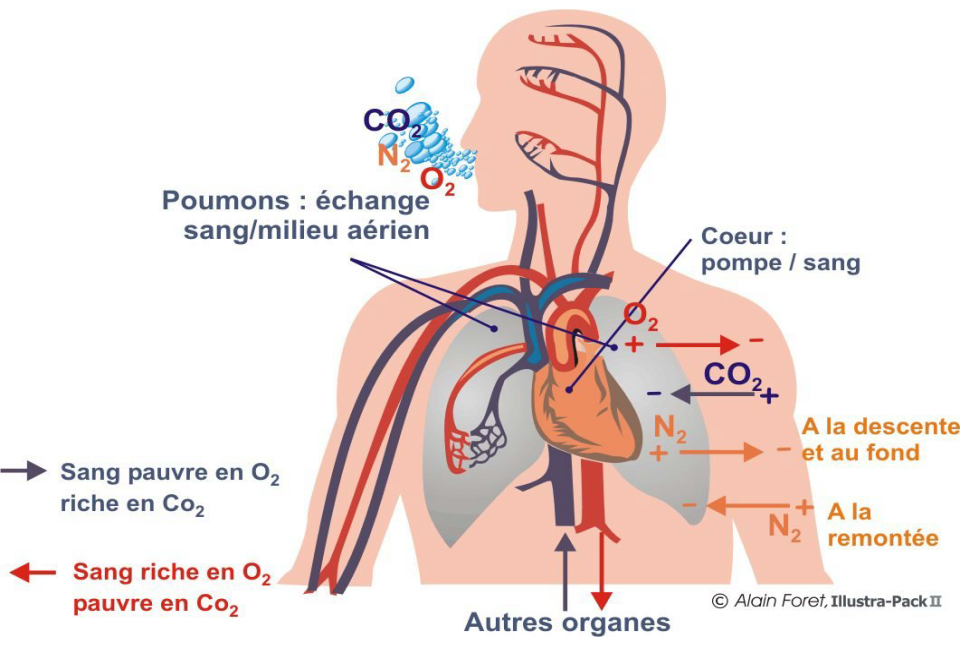 Initiateur réflexe inspiratoire ?
taux CO2 (dépasse seuil physiologique)
6
B) ConsommationDifférents volumes respiratoires
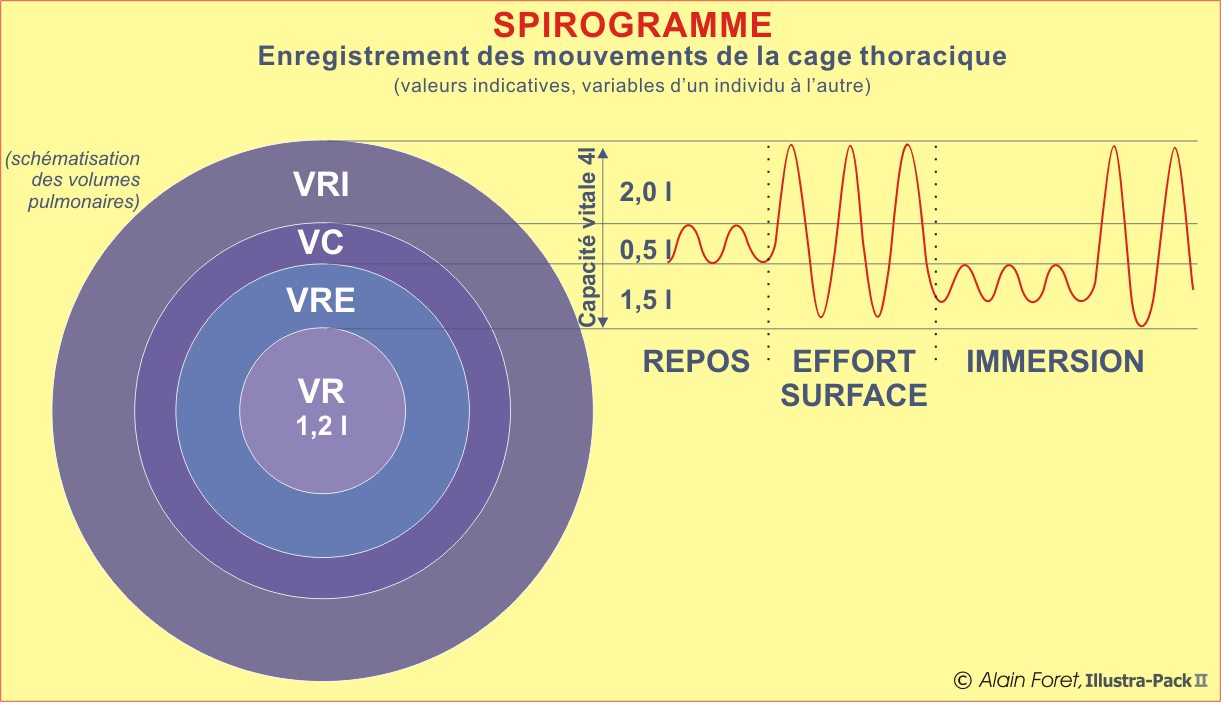 durée moyenne cycle respiratoire au repos ?
3 s
Sachant : conso plongée = 2 x conso. surface au repos
Quelle consommation moyenne par min utiliser ?
Autonomie à 20m avec 12 l gonflé à 200 bars à froid ?
2 x (60/3 x 0,5) = 20 l/min
(200-50) x 12 = 3 x V2, V2=600l à 20l/min, 30 min
7
C) Perturbations :
viscosité air (~épaisseur), dépend ? profondeur
 shunts pulmonaires :
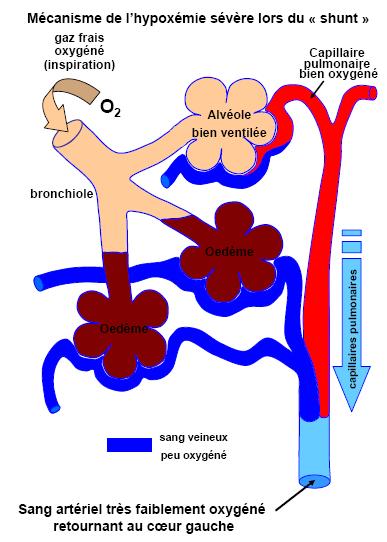 différentes causes possibles

prévention : éviter ouvertures shunts par hyperpression thoracique (toux, valsalva lors remontée...)
8
2. Circulation
JC PETTIER – anatomie-physiologie N2 -2015
9
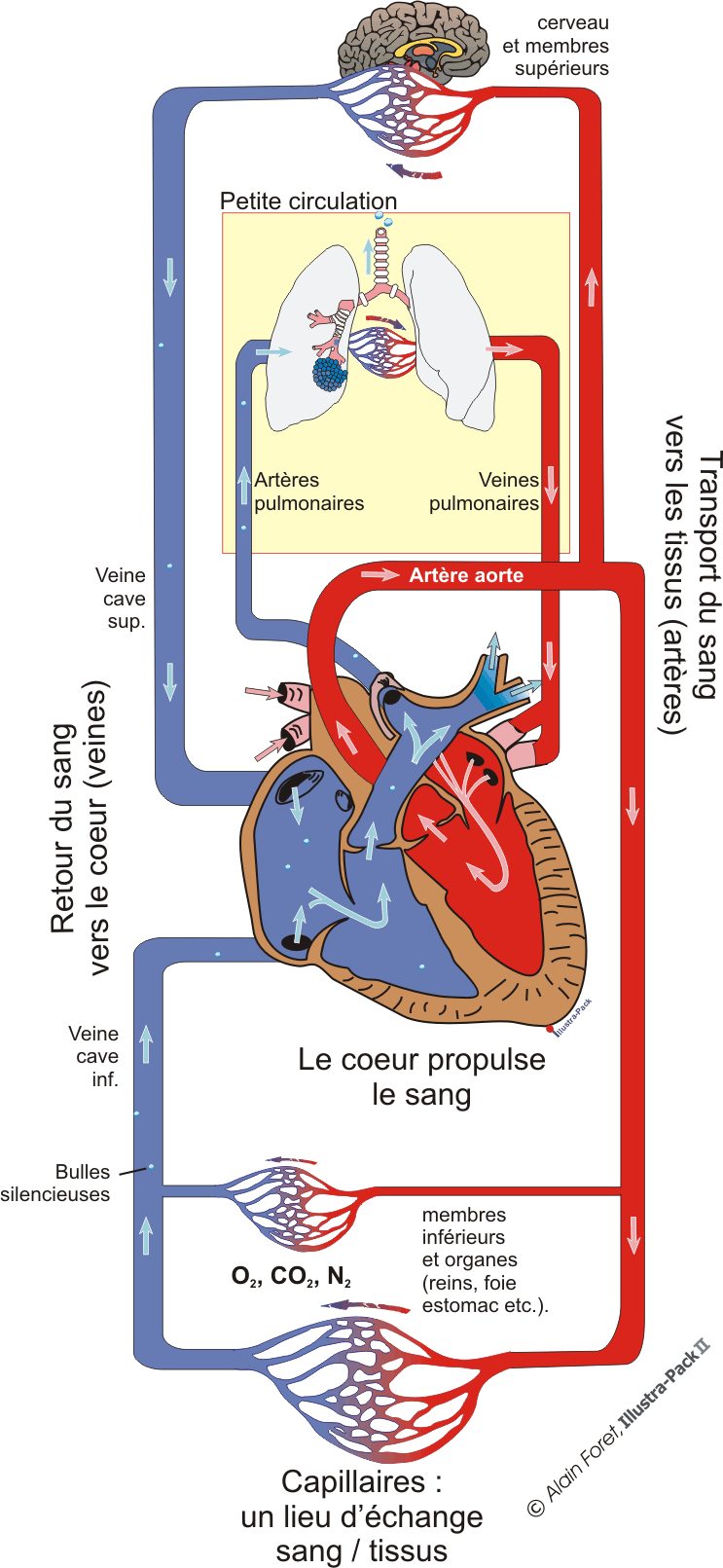 A) Echanges
respiration = ventilation + circulation
rappel : 
gaz impliqués ?
O2, (N2)
qu’est ce qui génére échanges ?
équilibrage pressions partielles
CO2, (N2)
circulation : 2 temps
grande circulationventricule gauche -> organes -> oreillette droite
petite circulationventricule droit -> poumons -> oreillette gauche
~5 l adulte, 
70 ml expulsé à chaque contraction
100 km artères et veines, 1000 fois plus de capillaires
10
B) Perturbation normale : la diurèse d’immersion
réaction à l'état d'apesanteur
 déplacement de 0,7 l sang vers partie centrales
 facteurs amplification
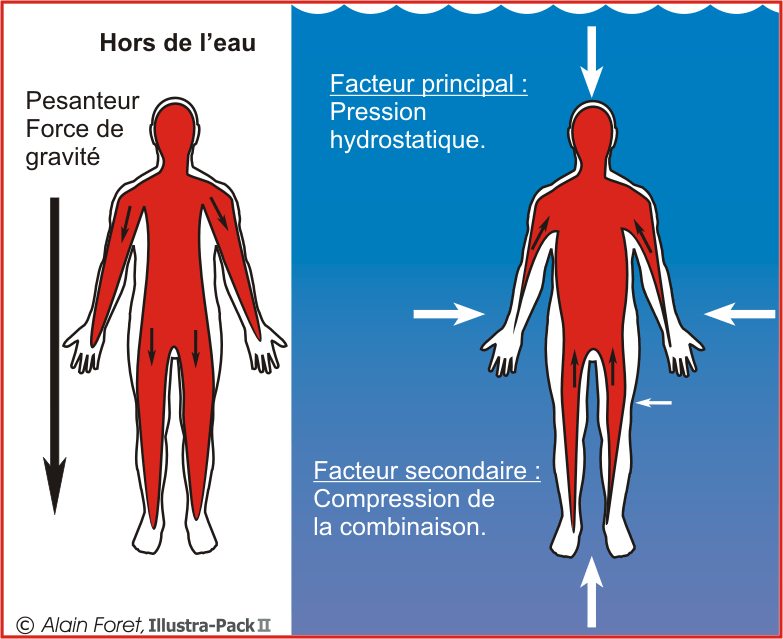 amplifié par
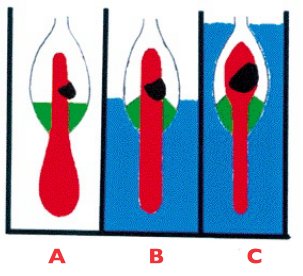  hyper-sollicitation de l’ensemble coeur-poumon
coeur
poumons
abdomen
11
Perturbation facteur d’ADD : le FOP
Foramen Ovale Perméable
origine : circulation embryonnaire, refermé à la naissance
fragilité chez ~30% individus
	 éviter hyperpression thoracique
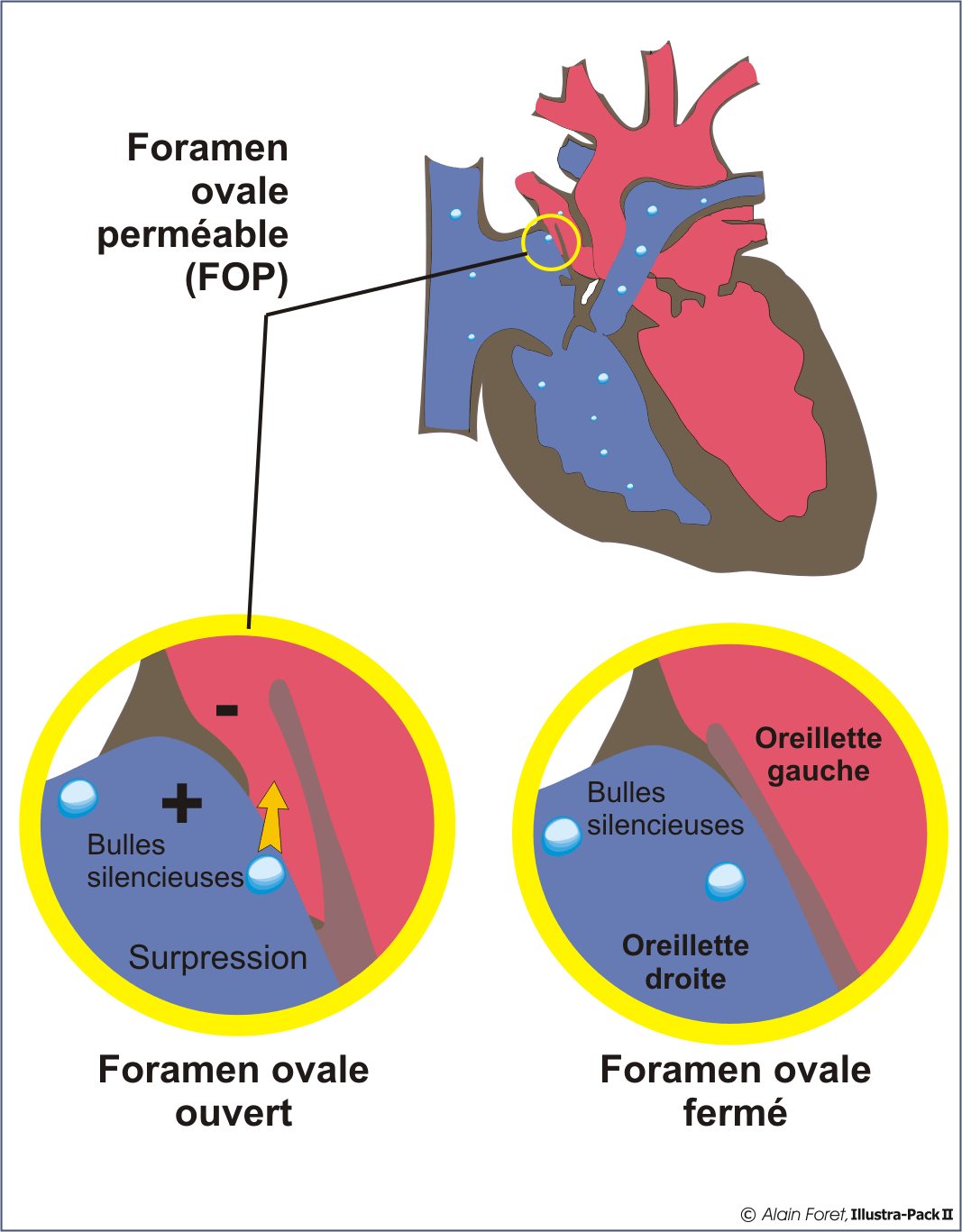 prévention :
pas d’effort violent (jusqu’a +2h)
pas de Valsalva à la remontée
(éviter toux)
12
3.  Système nerveux	/ Toxicité des gaz
13
Le tissu nerveux
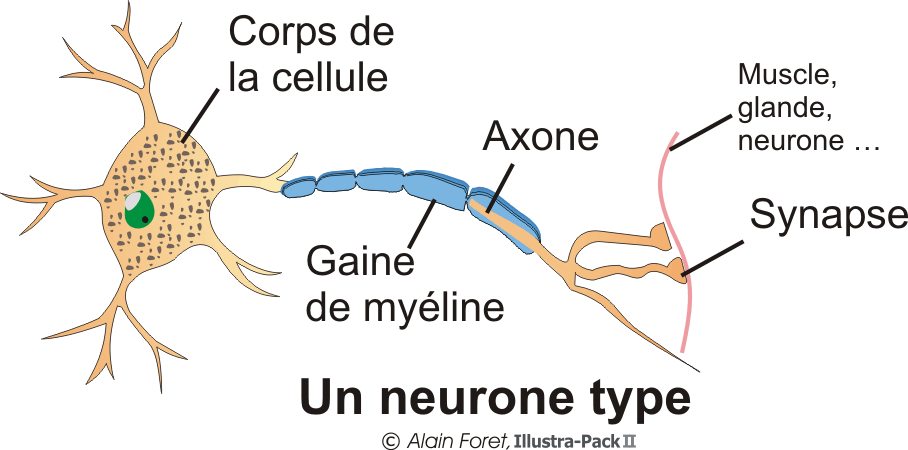 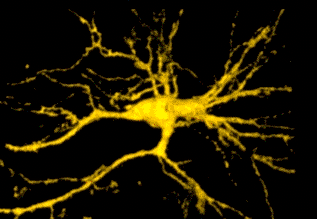 la cellule de base : le neurone
=
L’influx :
onde  temps réaction
transmetteurs chimiques
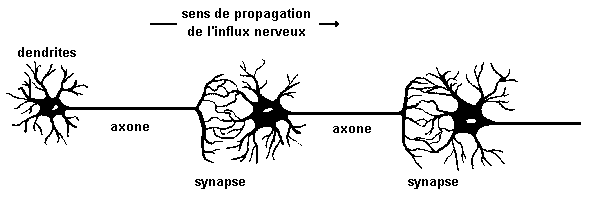 14
Perturbations Système  Nerveux Central : 						sensibilité à différents gaz
L’azote est absorbée dans gaine de myéline entourant l’axone risque de narcose par excès de N2
L’oxygène est vital au bon fonctionnement neuronal
 défaut d’O2 : samba / syncope / décès
 excès d’O2 : crise hyperoxique, de type épileptique qui consomme elle-même de l’oxygène pour revenir à la normale
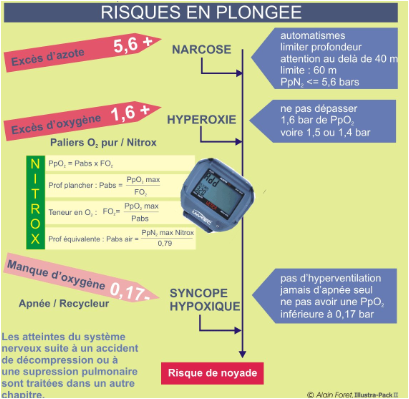 15
4. Froid
16
L'équilibre thermique
l'équilibre thermique
dans l'air ?
dans l'eau ?
 les échanges s'effectuent par
 convection ( manchons)
 conduction
 ventilation
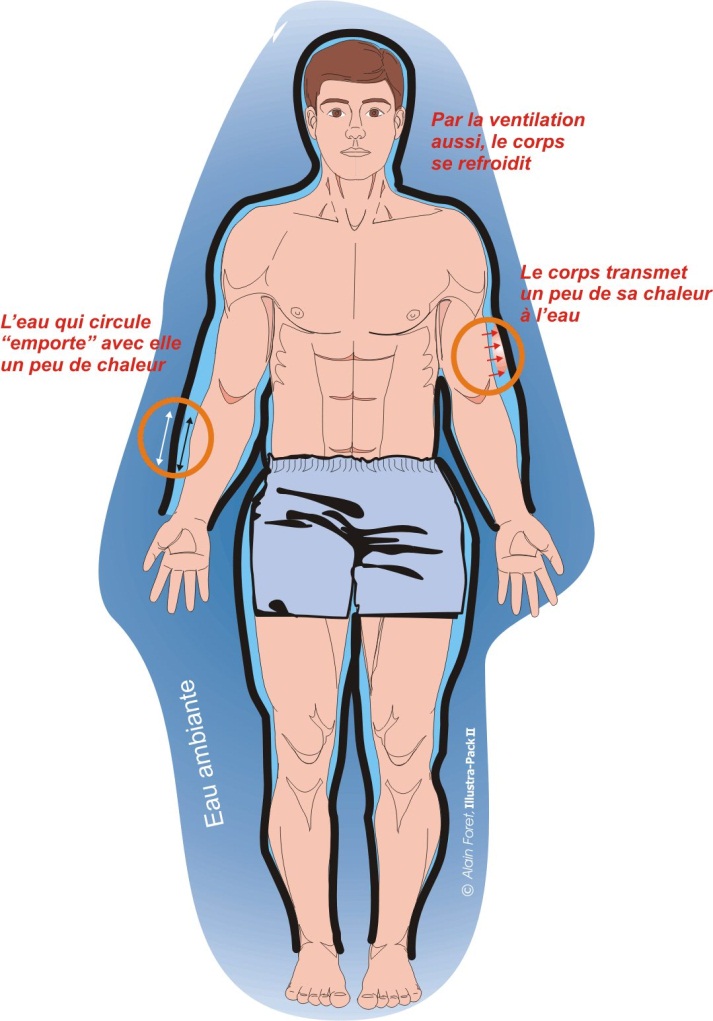 25°C
33°C
 nous nous refroidissons 25 fois plus vite dans l'eau que dans l'air !
thermocline
 températures ≠ selon les mers
17
La thermo-régulation
trop chaud ?
trop froid ?
 chair de poule
 vaso-constriction périphérique 
 contractions musculaires
 augmentation fréquence   respiratoire (mais en plongée on respire de l’air froid)
 thermolyse : sudation
 thermogenèse :		moyen ?
 isolation
 déperdition
production de chaleur
 ventilation compense  circulation
18
rappel : déja modification physiologique lors de l’immersion ?
conséquences ajoutées :	
vasoconstriction périphérique perte de sensibilité
pressions hydrostatique + combinaison
thermogenèse
diurèse d’immersion
 circulation sur extrémités
 paleur, moindre élimination acide lactique
 crampes
 tremblements
 Hyperventilation attention à l’essoufflement, la consommation, la saturation, la toxicité
19
symptômes :
 tremblements
 position recroquevillée
 désintérêt pour la plongée
 consommation d'air exagérée
 Conduite A Tenir  :
 plongeur doit se signaler
 après :
se déséquipper rapidement
couverture de survie (face dorée extérieur)
boissons chaudes,  pas d'alcool 
sécher sans frictionner
20
prévention :
 limiter 
durée plongée (seuil empirique autour des 30')
profondeur ( épaisseur combi) 
 éviter mouvement brusques dans l'eau
 apport glucides avant plongée
 se couvrir avant / après plongée (coupe-vent sur bateau)
 après la plongée : se réhydrater ! La diurèse limite la fluidité ce qui limite l’oxygènation normale dont l’organisme à besoin pour son métabolisme
21